Prophecy Update!
Raising the Trumpet!
Charles Hebdo and Paris
“On 7 January 2015, at about 11:30 CET (10:30 UTC), two masked gunmen forced their way into the offices of the French satirical weekly newspaper Charlie Hebdo in Paris, France. They killed 12 people, including the editor Stéphane "Charb" Charbonnier, 7 other Charlie Hebdo employees, and 2 National Police officers, and wounded 11 others. Charlie Hebdo had attracted attention for its depictions of Muhammad.
The gunmen were armed with AK-47 assault rifles, a shotgun, and an RPG launcher.[12][13][14] They fired up to 50 shots with automatic weapons, shouting "Allahu Akbar", Arabic for "God is great".[15][16]
Jesuit-Mass Murderer of Argentina
“There was no crime too great for them to commit, no deception too base for them to practice, no disguise too difficult for them to assume. Vowed to perpetual poverty and humility, it was their studied aim to secure wealth and power, to be devoted to the overthrow of Protestantism, and the re-establishment of the papal supremacy.”  GC, pg. 234
His Talk! Cardinal Oscar Rodriguez Maradiaga, a top adviser to Francis
1. Welcome immigrants:

Maradiaga reiterated that Francis would have liked to enter the U.S. by crossing the border with Mexico to make a point about welcoming immigrants, not building walls to keep them out. 

2. Battle economic inequality:
        “Capitalism is not a god. It is not a divinity. It is not a system that is perfect and does not need any     modification,” he said during a luncheon meeting. “This system is fostering tremendous inequalities.”
3. A just economy means strong families:

Maradiaga indicated that promoting an economy that helps the struggling middle class and the poor in particular will also be key to the pope’s message of support for the family:

“The (free) market economy is not complete. We need a social market economy. This is the big contribution of the Catholic faith to the system — to try to have this social component that will bring more justice to the system,” he said. “It is not fair that a system that is producing so much richness could walk side by side with so much poverty.”
4. Protect the environment:

Francis is going to publish a major teaching document on the environment ahead of his U.S. visit, and observers expect the encyclical to accept the reality of climate change and mankind’s role in it, and to call for action to address the dangers.   (More on This)
Francis, Ban, and Ted!
April 6, 2015  Adventist Review

“United Nations Secretary-General Ban Ki-moon expressed concerns about growing religious intolerance worldwide during a private meeting with Adventist Church leader Ted N.C. Wilson, and he invited the Seventh-day Adventist Church to work with the UN in helping people.

Wilson, the first Adventist Church president to meet with a UN chief, noted that the church has long supported religious liberty and said it was willing to team up on initiatives that followed Christ’s ministry of helping people physically, mentally, socially, and spiritually.

Ganoune Diop, associate director of the Adventist world church’s public affairs and religious liberty department, said his department takes Jesus’ words of being the “salt of the earth” and the “light of the world” in Matt. 5:13, 14 seriously.

“Its representatives mingle with political and religious leaders in every country without losing or compromising a distinctive Adventist identity,” said Diop, who attended the meeting.”
Ferguson, New York, Baltimore, Charleston
Race, Guns Continually!!!
The issue of race was used once before by the papacy to split America in half!  America had a Civil War in the 1860’s!  The Constitution was forever altered by the issue of race!  It is happening again today in Ferguson, New York, Baltimore, and Charleston!
The issue of gun control is brought up every time there is a senseless killing by a senseless, mind controlled individual!  The 2nd amendment is continually assaulted as the cause of America's ills.  It is the only reason we still have a tattered Constitution at all!
Repudiating the constitution
“And I saw three unclean spirits like frogs come out of the mouth of the dragon, and out of the mouth of the beast, and out of the mouth of the false prophet. For they are the spirits of devils, working miracles, which go forth unto the kings of the earth and of the whole world, to gather them to the battle of that great day of God almighty.”  Rev. 16:`13,14
     By the decree enforcing the institution of the papacy in violation of the law of God, our nation [the United States] will disconnect herself fully from righteousness. When Protestantism shall stretch her hand across the gulf to grasp the hand of the Roman power, when she shall reach over the abyss to clasp hands with spiritualism, when, under the influence of this threefold union, our country shall repudiate every principle of its Constitution as a Protestant and republican government, and shall make provision for the propagation of papal falsehoods and delusions, then we may know that the time has come for the marvelous working of Satan and that the end is near.”  LDE, pg. 131
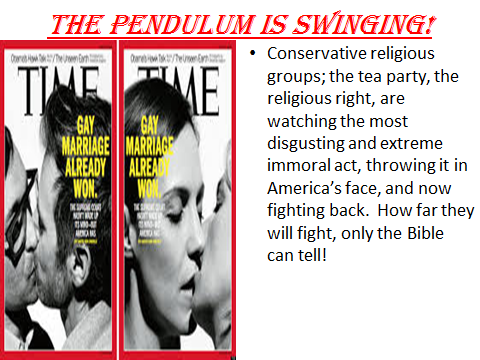 Supreme Court Passes Same-Sex Marriage
Supreme Court rules in favor of same-sex marriage nationwide
 Sat June 27, 2015

Washington (CNN) ‘In a landmark opinion, a divided Supreme Court on Friday ruled that same-sex couples can marry nationwide, establishing a new civil right and handing gay rights advocates a historic victory.

In the 5-4 ruling, Justice Anthony Kennedy wrote for the majority with the four liberal justices. Each of the four conservative justices wrote their own dissent.

Nearly 46 years to the day after a riot at New York's Stonewall Inn ushered in the modern gay rights movement, the decision could settle one of the major civil rights fights of this era. The language of Kennedy's opinion spoke eloquently of the most fundamental values of family, love and liberty.’
Warning!
James Dobson declared, “Since same-sex marriage has now been determined to be a universal human right by the highest court in the land, it will trump religious liberty, churches, seminaries, Christian schools, businesses and a host of individual liberties. I also fear that judgment will befall this once great nation.’
Franklin Graham
“Franklin Graham has a warning for President Obama: Watch out for God’s wrath! On his Facebook page yesterday, Graham wrote that the White House’s decision to celebrate LGBT Pride month and the Supreme Court’s marriage equality decision with rainbow colors may incite a lightning strike from an angry God.”….
It is coming!
“When the leading churches of the United States, uniting upon such points of doctrine as are held by them in common, shall influence the state to enforce their decrees and to sustain their institutions, then Protestant America will have formed an image of the Roman hierarchy, and the infliction of civil penalties upon dissenters will inevitably result.”  GC, pg. 445
Francis’ Encyclical
Ahead?
Currently, we have 1,000 Marines, Special Forces in the Southwest part of the United States. This is known as Jade Helm 15.  Many said this would bring drastic consequences to the people of the southwest and to the US population as a whole!  Nothing of any significance has happened with that from what I’ve heard!
Francis Speaks Sept. 23-25
This is the most fascinating of coming events!  From his recent encyclical, Francis has Sunday on his mind and prophecy from Rev. 13 and the Great Controversy is happening!! Praise the Lord!  He is coming!
Greece and the European Union; Puerto Rico; the United States, with trillions of dollars in debt; some see a cyclical trend that could hit in September with a financial crisis! Should this be our focus?  Should this be our message? Should be rather be focusing on being one with Christ and spreading the 3 angels messages globally?